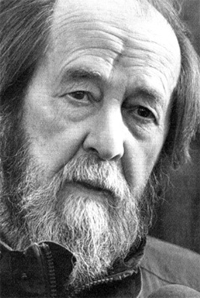 СолженицынАлександрИсаевич(1918-2008)
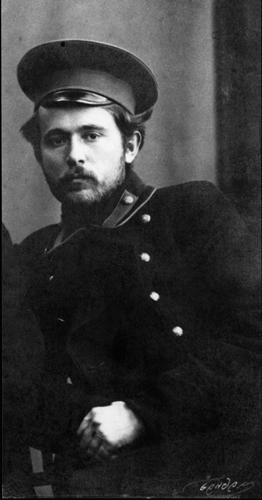 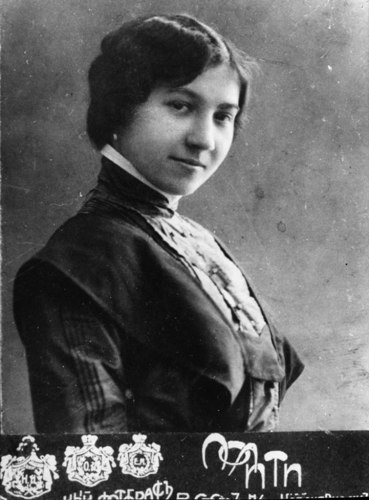 И.С.Солженицынотец                                 Т.З.Щербак мать
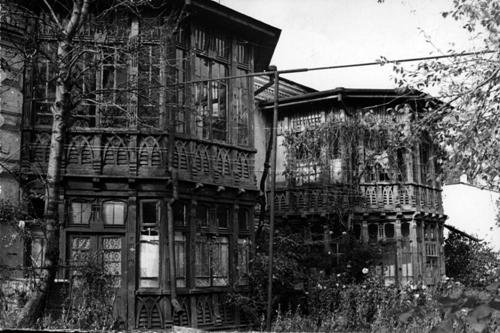 Дом Солженицына в Кисловодске
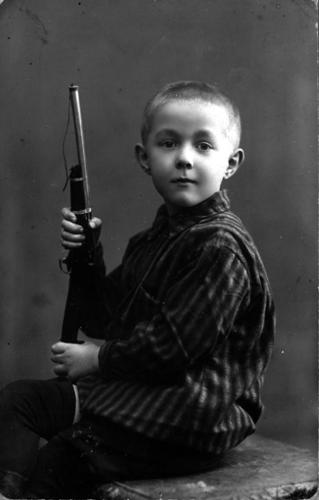 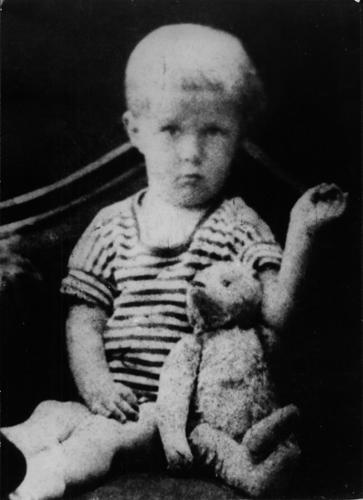 2,5 года                       7 лет
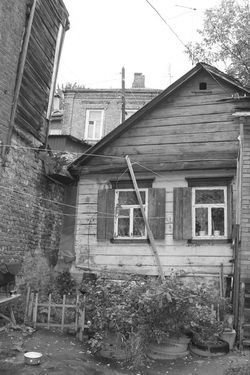 Дом в Ростове-на-Дону
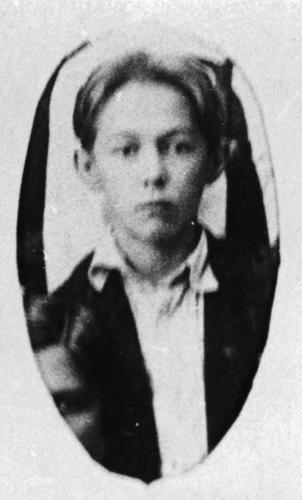 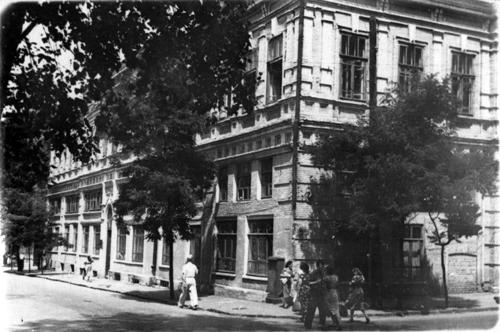 Школа
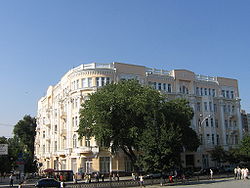 Ростовский государственный университет
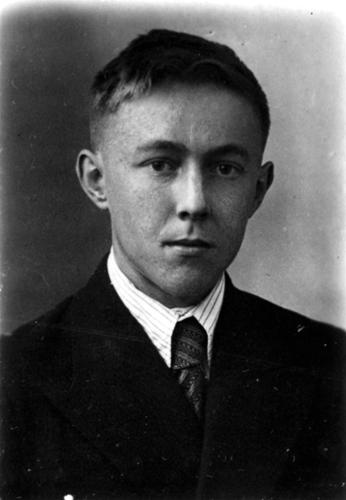 Солженицын 
выпускник
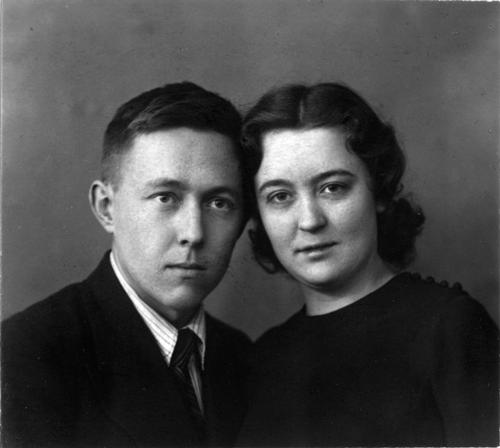 С женой Натальей Решетовской
Женились в 1940 году
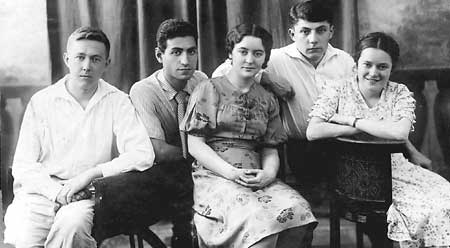 Близкие друзья с института
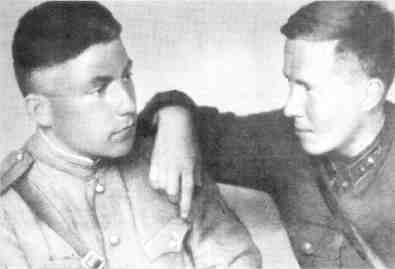 С  Виткевичем
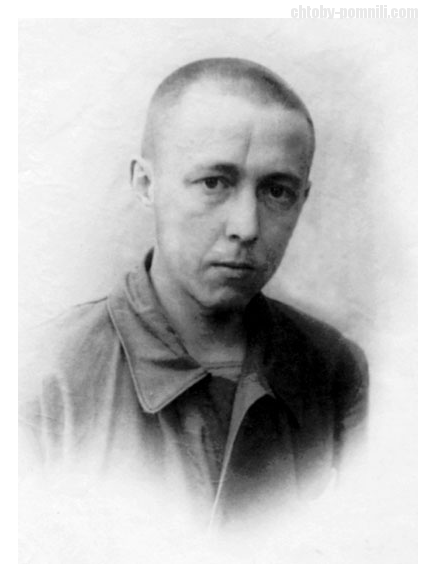 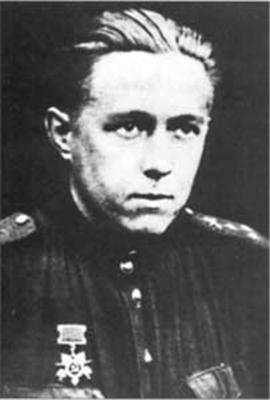 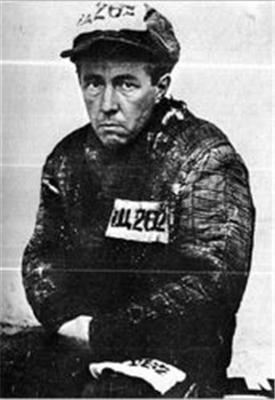 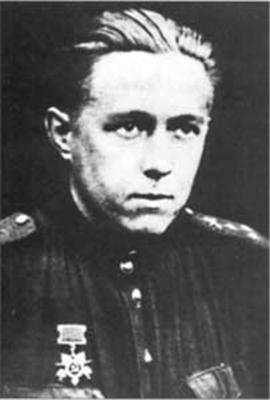 на  службе
В заключении
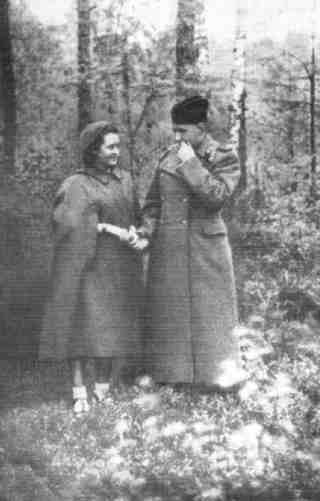 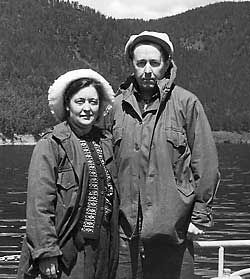 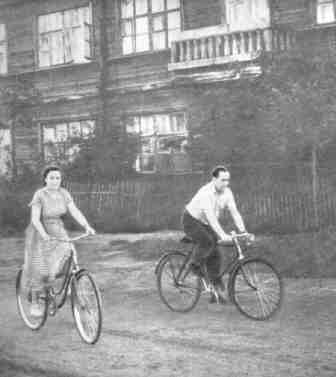 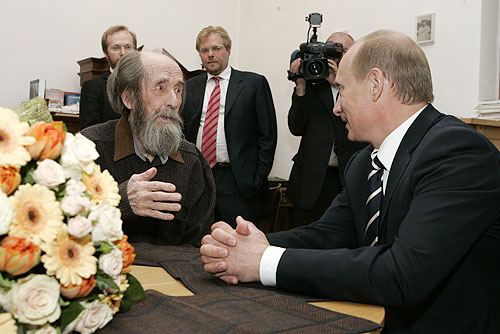 Награждён Государственной премией Российской Федерации за выдающиеся достижения в области гуманитарной деятельности 12 июня 2007 год
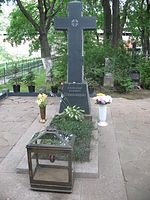 Александр Солженицын скончался  3 августа 2008 года  на 90-м году жизни, в своём доме в Троице-Лыкове. Смерть наступила в 23:45 по московскому времени от острой  сердечной недостаточности